Special Olympics 50th Anniversary
April 11, 2017
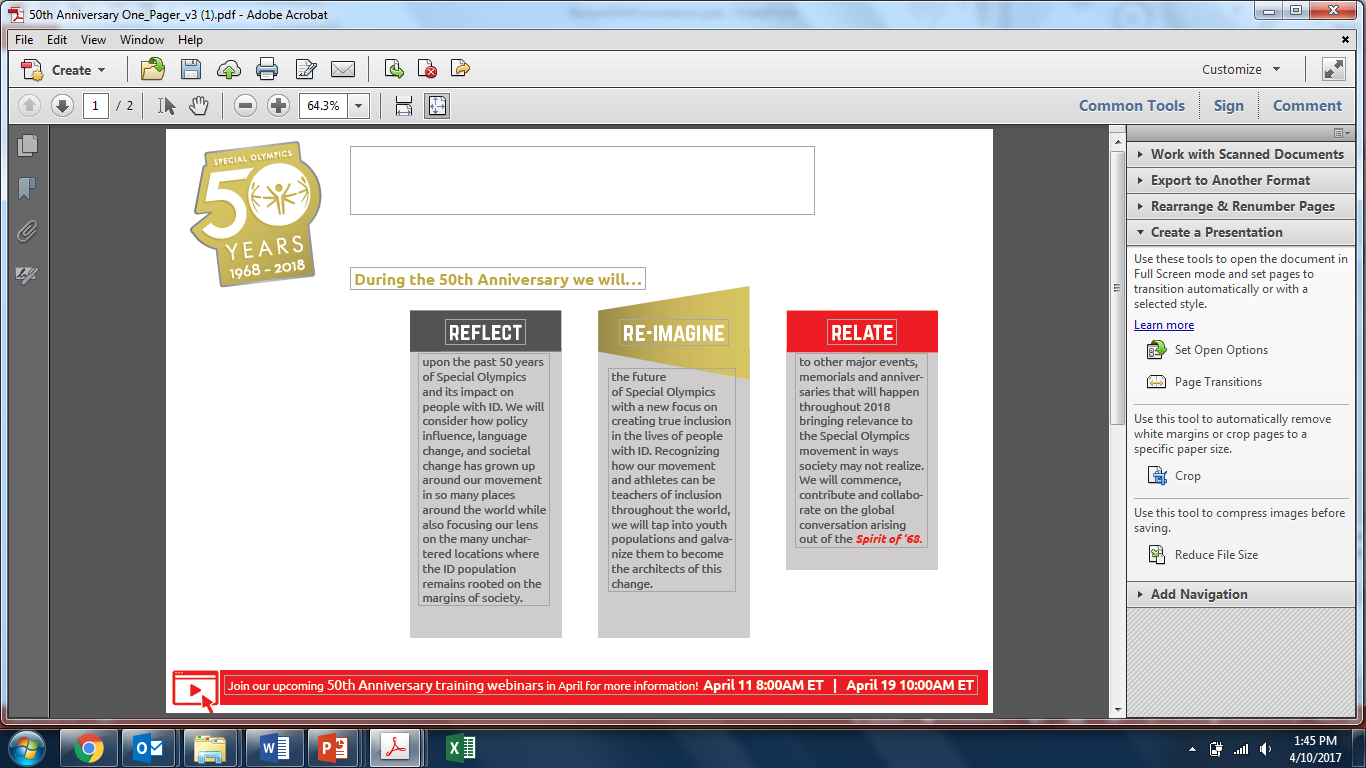 1
We have the perfect pivot point to reframe our movement message.
1968-2017
2018 & Beyond
A transformative movement driven by people with intellectual disabilities, to spread joy, courage, and friendship with the world.
SPECIALOLYMPICS
50th
ANNIVERSARY
Training & competition for people with intellectual disabilities.
2 /  Special Olympics
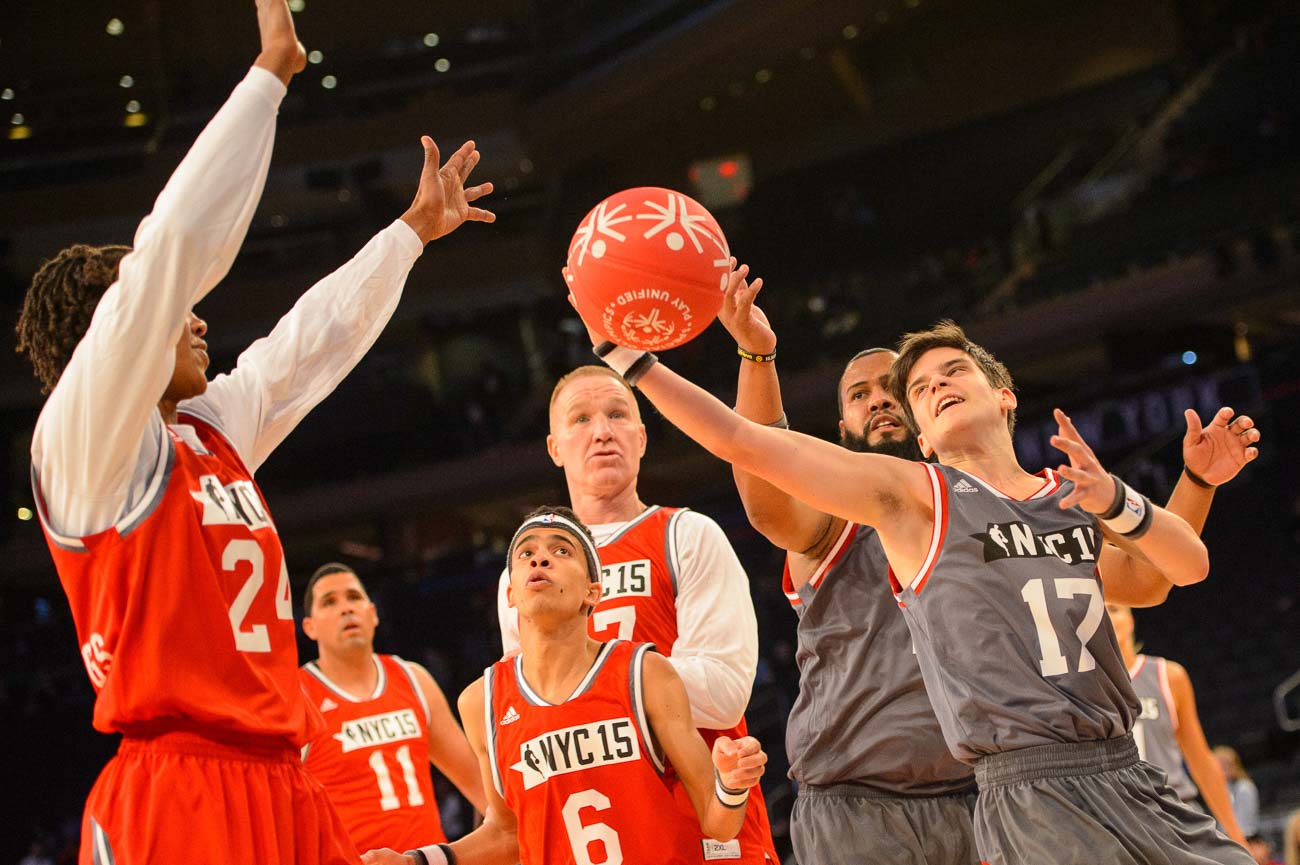 It’s Time For Special Olympics Version 2.0
Our next chapter will feature marketing that reframes our message:
A messaging emphasis on radical inclusion 

A digital/mobile first approach

A focus on deep relationship building

Positioning ourselves as more than a charity

A focus on immersive experiences
A picture paints a thousand words
Use the Picture and Caption format to create strong compelling slide like this. Don’t’t forget to caption where possible. For best effect crop the image to fill the placeholder.
3 /  Special Olympics
3
[Speaker Notes: We need to awaken the joyous rebellion at the core of our movement.]
Our 50th Anniversary Celebration Marks
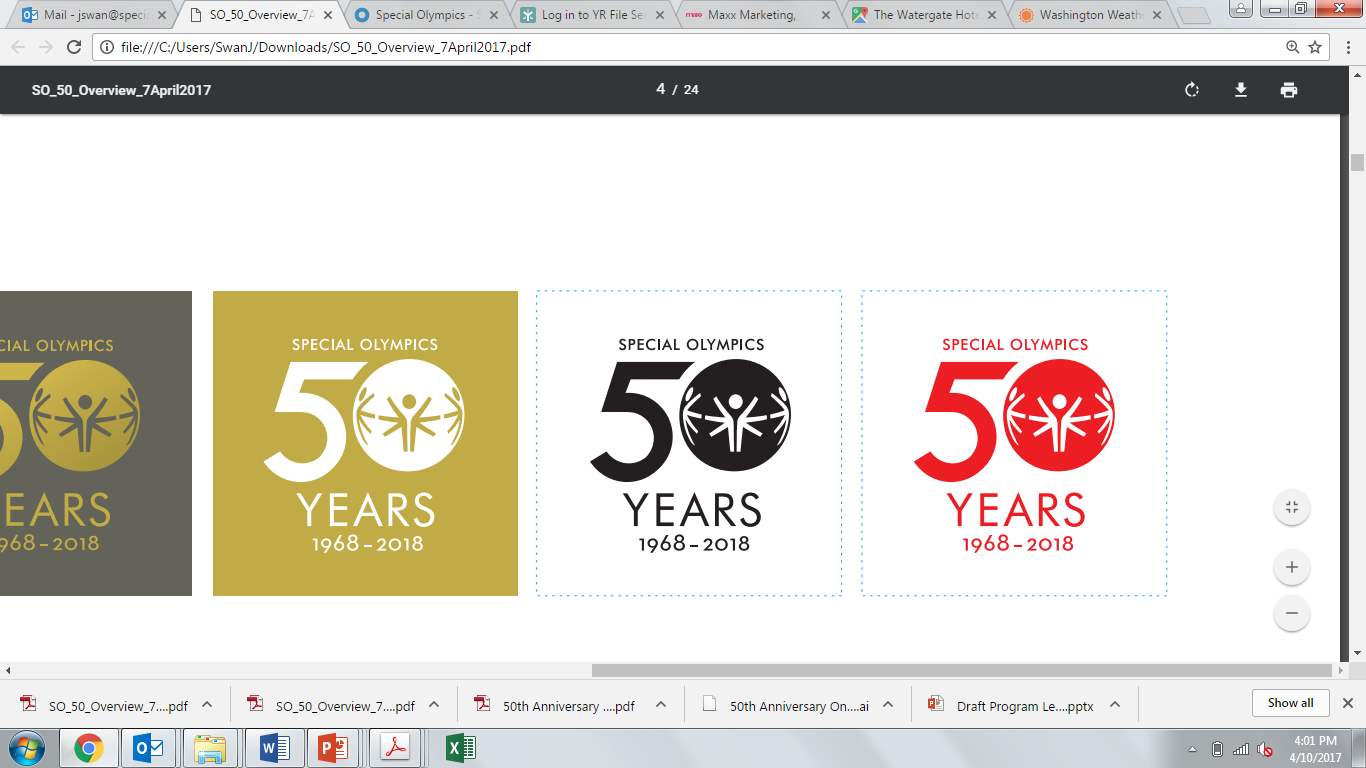 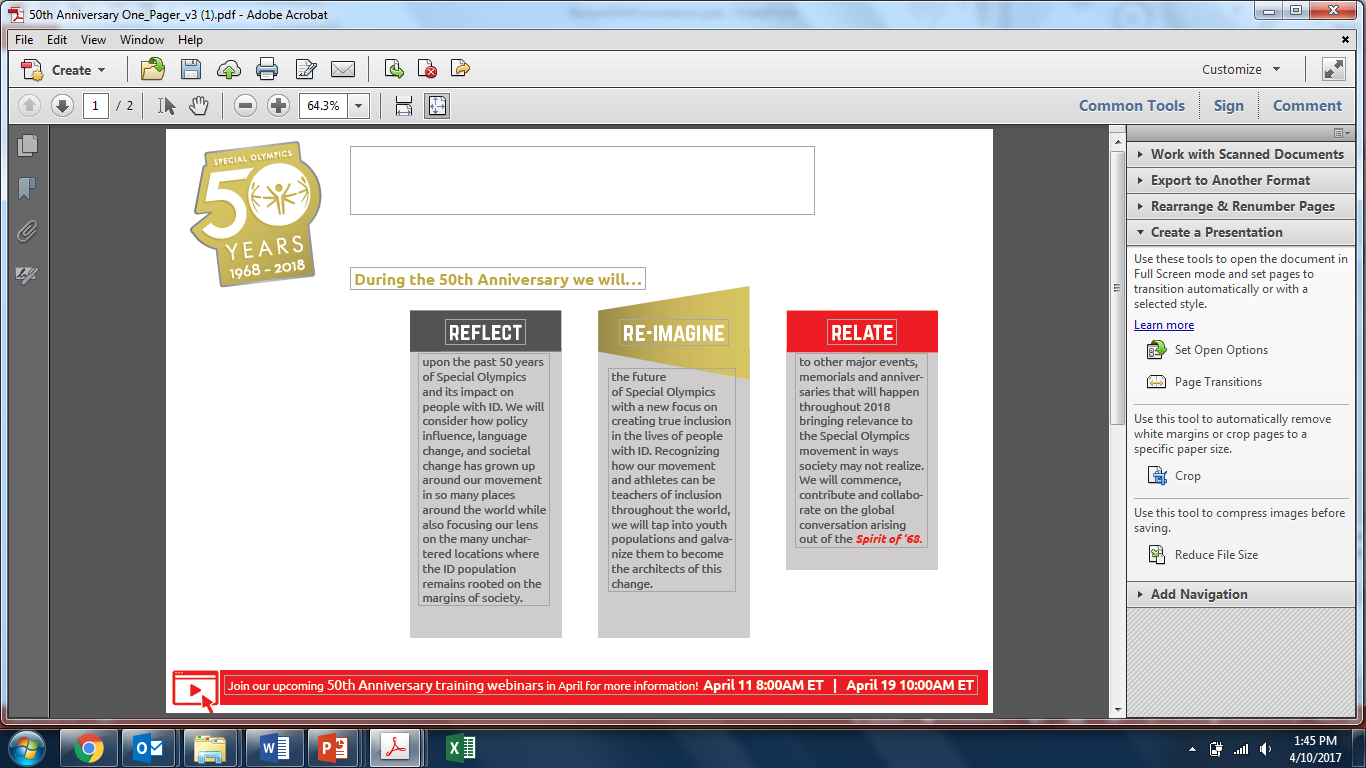 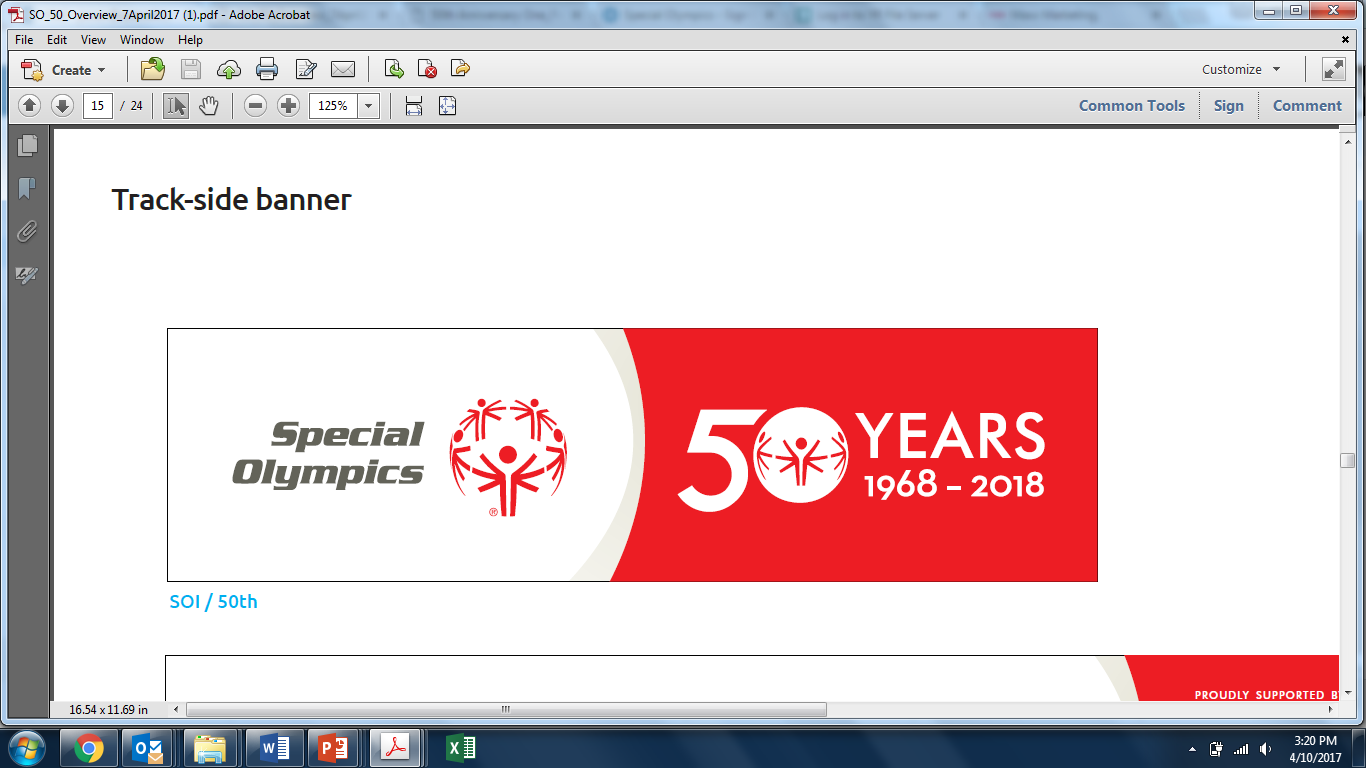 4 /  Special Olympics
Special Olympics 2.0 Overview
Our End Goal
ENDING DISCRIMINATION AGAINST PEOPLE WITH INTELLECTUAL DISABILITIES
Business Objectives
RAISE $100M & ENGAGE 100M PEOPLE
Marketing Objectives
SHIFT PERCEPTIONS OF SPECIAL OLYMPICS AND PEOPLE WITH INTELLECTUAL DISABILITIES
RADICAL INCLUSION THROUGH SPORT (Bring people together with actionable activity that creates inclusion)
Brand Essence 
&  Action
Brand Line
To come in June.
Communicating the need for athletes to receive levels of fitness, skill, and health; Celebrating when those milestones occur.
Inclusive Sport & Health
Unified Generation
Athlete Empowerment
Pillars
Five-year fundraising campaign
Our Tools
Multiyear, multichannel marketing campaign.
5
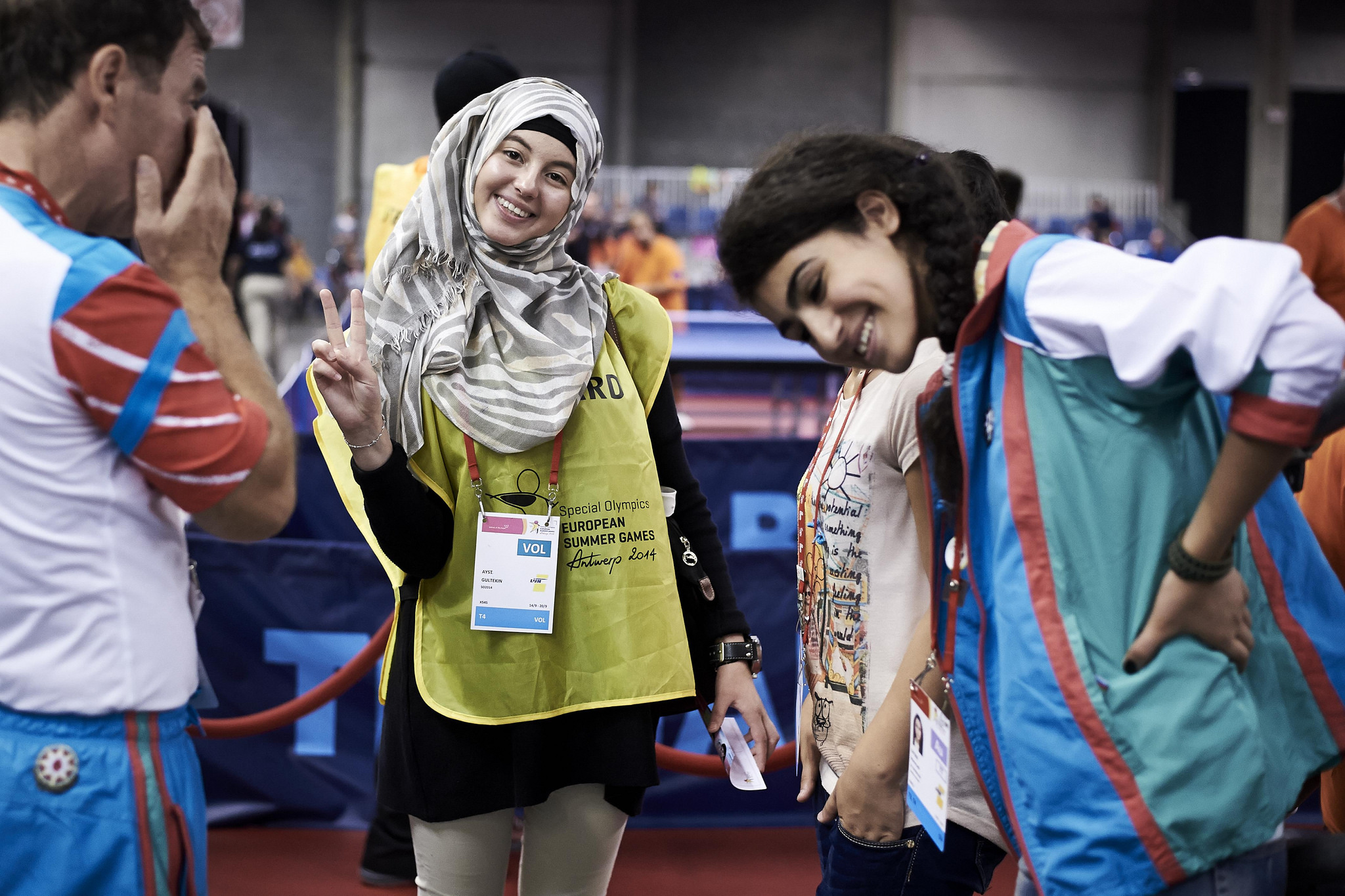 $100M Dollars &
100M People
Fundraising & Engagement Opportunities for Programs, Regions & SOI
Funding to Support Scope & Scale
6 /  Special Olympics
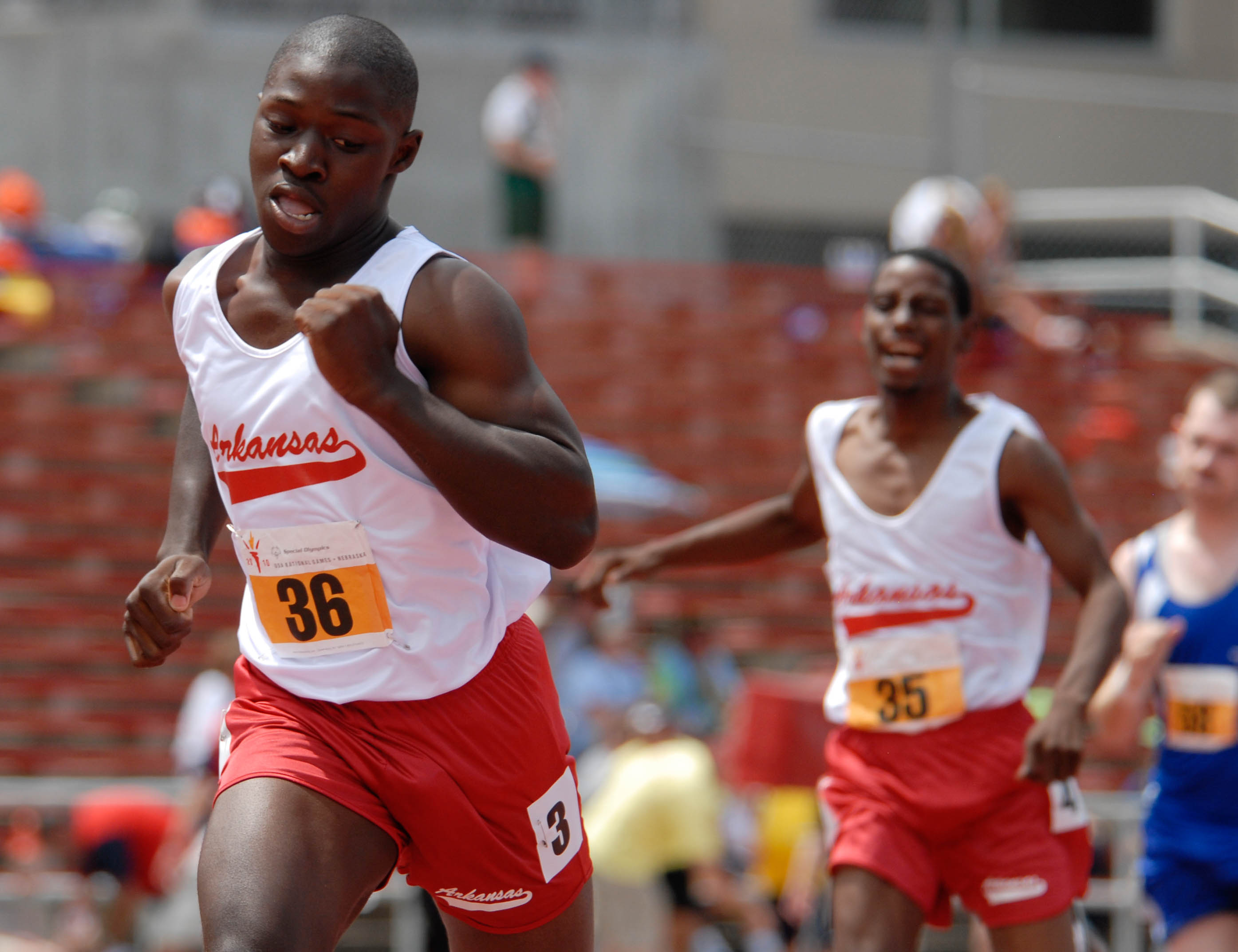 OPERATE TODAY, 
SECURE THE FUTURE
40% Annual Fund 
60% GameChanger Investment Fund

DONOR FLEXIBILITY
Regions
Pillars
Other Restrictions
Unrestricted
7 /  Special Olympics
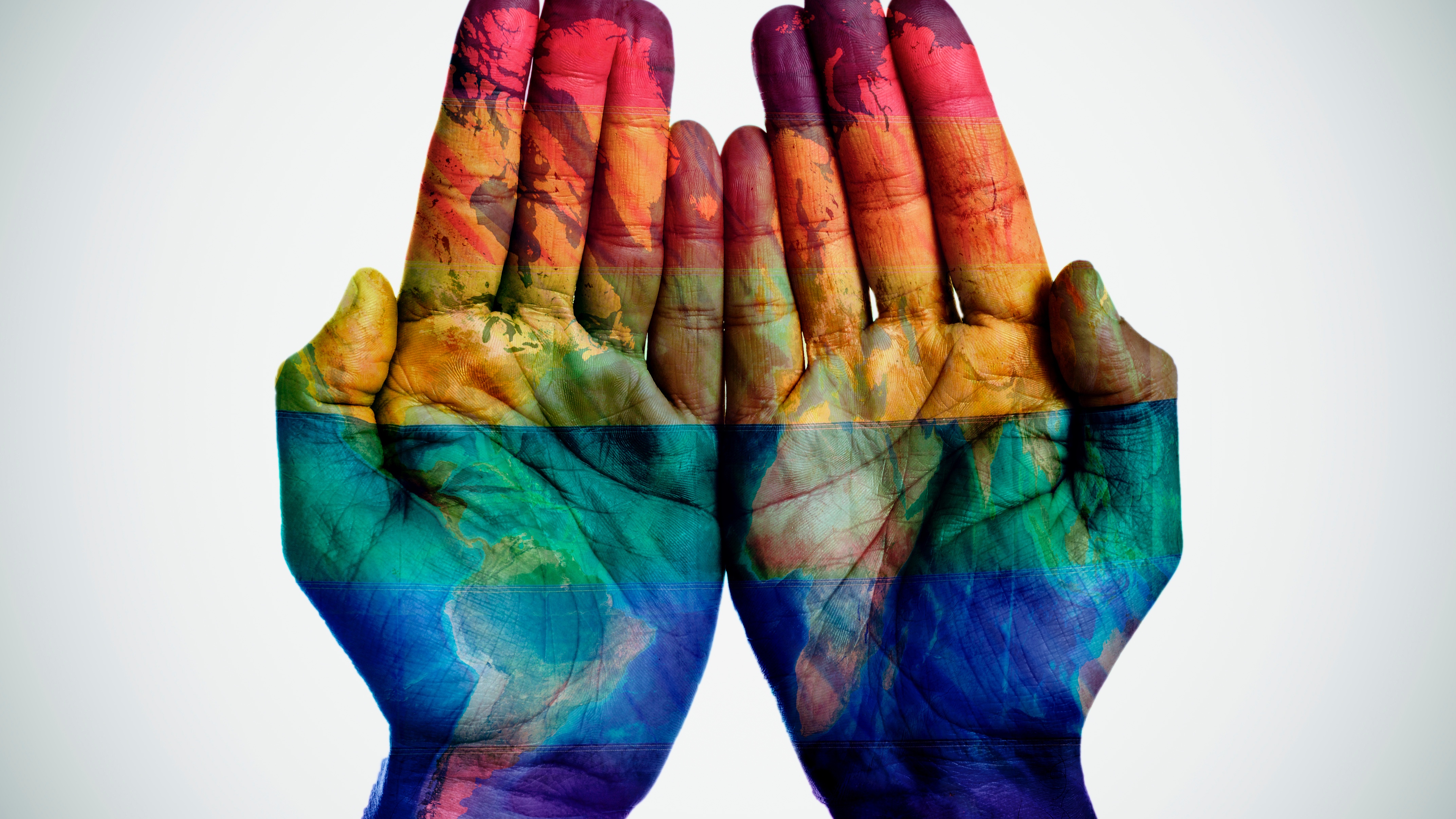 Program Collaboration
OPERATE TODAY – SECURE THE FUTURE
     
40% Annual Fund 
60% GameChanger Investment Fund


DONOR FLEXIBILITY
Regions
Pillars
Other Restrictions
Unrestricted
Sales Materials to Meet Your Program’s/Region’s Needs
Collaborative Low Donor Opportunities
Digital Activations to Build Revenue & Donor Base
Events: Chicago 2018
Corporate/Foundation/Strategic Gifts/Events
8 /  Special Olympics
8 /  Special Olympics
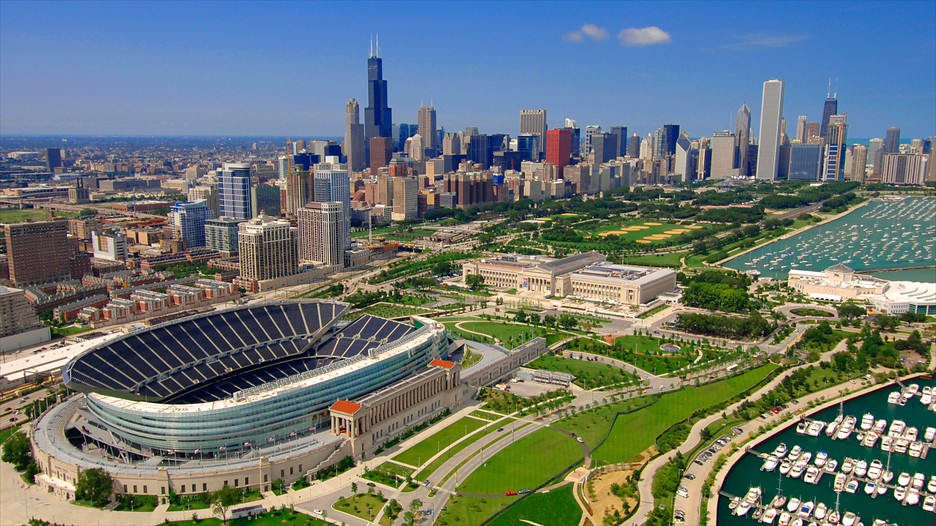 50th Anniversary Chicago Event Calendar
9  /  Special Olympics
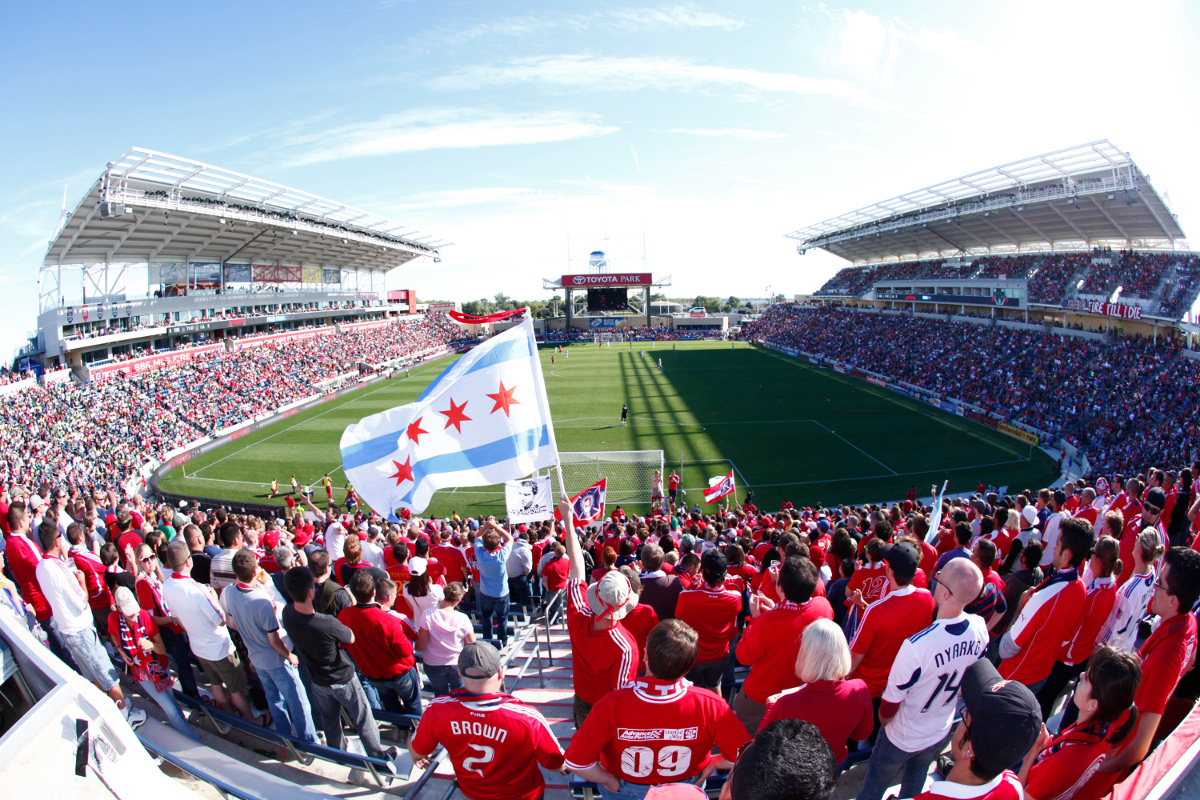 Special Olympics 
Unified Football Cup
24 Teams
2 Divisions for men, 2 Divisions for women
Engage professional teams
International Champions Cup Tie-In
[Speaker Notes: 24 Teams (8 Women’s, 16 Men’s)
2 Divisions for Women, 2 Divisions for Men
Each team’s travel and kit supported by a Federation, Professional Club or other donor
Hosted by Chicago Fire MLS team
Seeking tie-in with International Champions Cup]
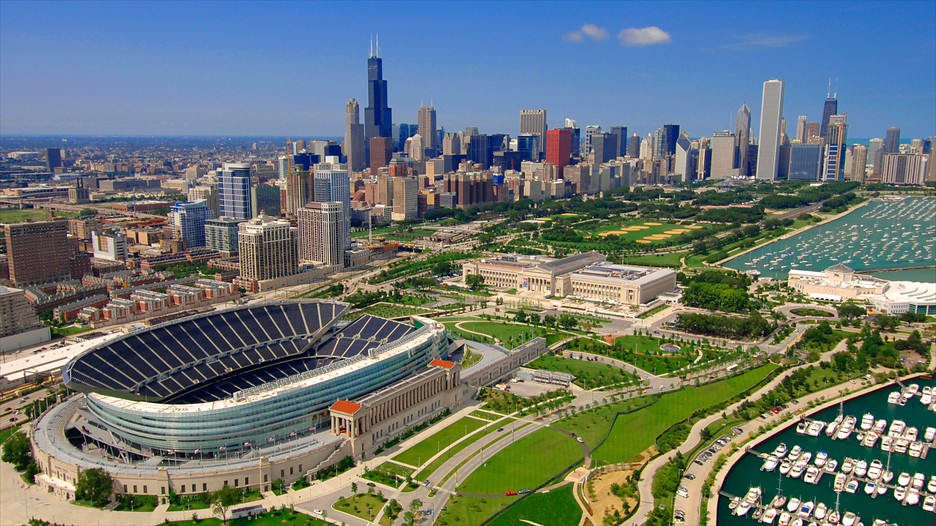 Eternal Flame of Hope & LETR Torch Run
Symbol of Special Olympics spirit
Permanent legacy of the 50th celebrations
High profile location and sculptor
Lighting ceremony and Torch Run
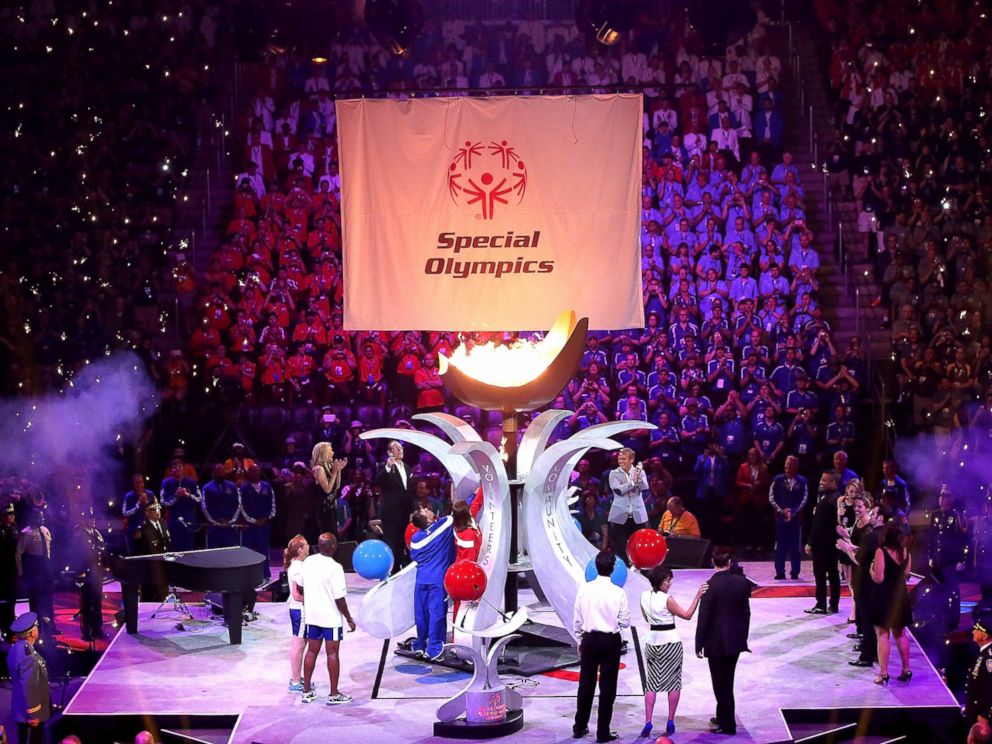 Signature 50th Anniversary Concert (TBD)
A-level celebrities
Raise money
Reach a global audience

To be confirmed in June.
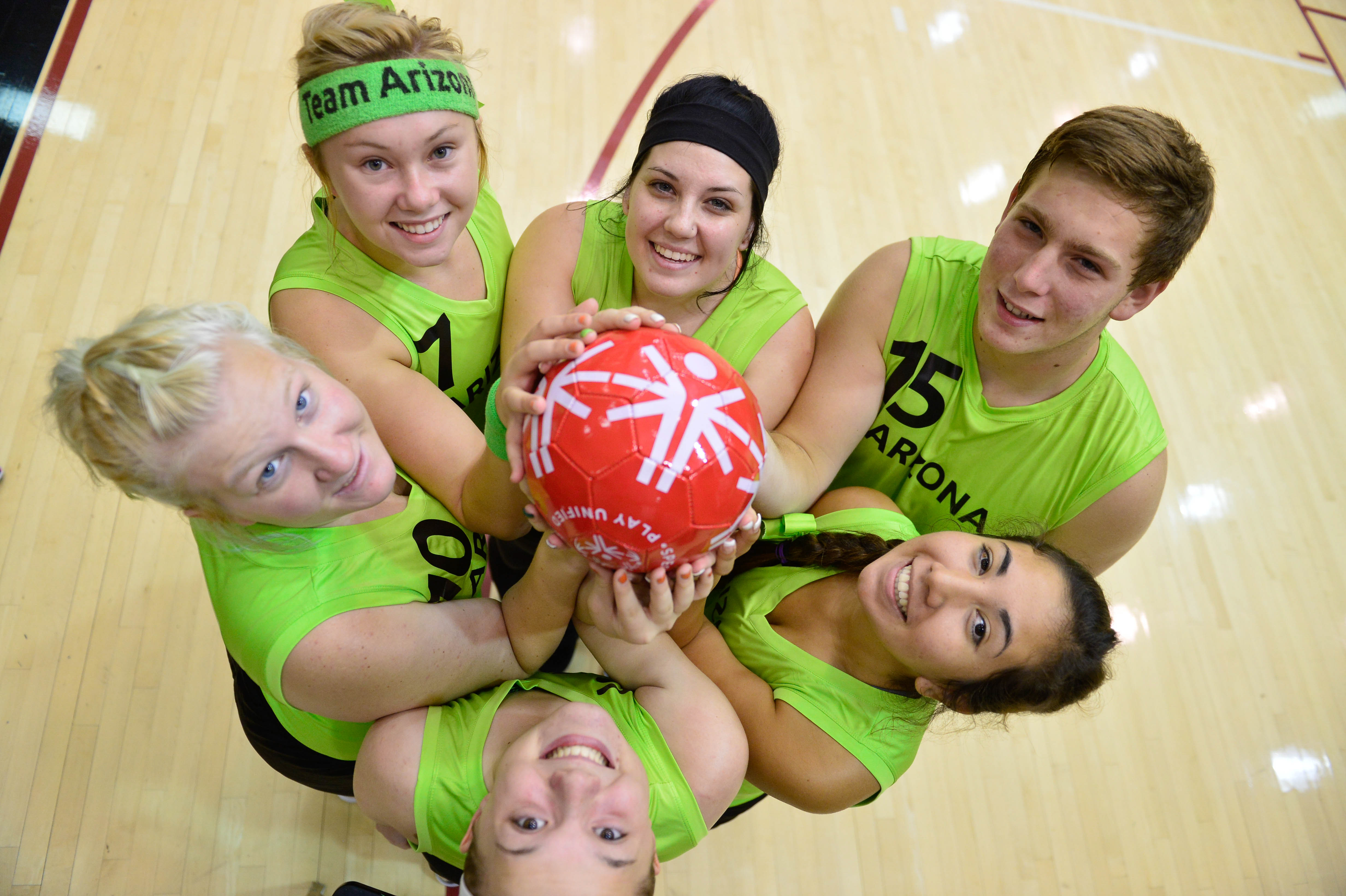 Change the Game Day
(July 22, 2018)
Honor the past at Soldier Field
Look to the future – Play Unified
Engage with Athletes from 1968 and present day
Raise awareness and educate
13 /  Special Olympics
[Speaker Notes: Only for 2018  -   Starting this year Eunice Kennedy Shriver Day will move to 20 July 2017 and continue in 2019 and beyond on 20 July]
2019
2018
2020
2017
2021
Sustain
Quiet Phase
Launch
Jan- Campaign Webpage Active
Jan- Davos World Economic Forum
Jan -Digital Countdown to the 50th (Int’l Monthly Give-Aways)
Jan- Golden Globes Campaign 
Jan-Wearable Launch (Int’l Low Level Entry Point)
Mar-MENA Games (Pre-Games)
Mar-Guinness Book of World Records Digital Activation (Int’l)
Apr- “It Takes 3 Minutes” Pledge: Inclusion “Pledge” Corporate and Digital Activation (Int’l)
Apr- Major Donor Experience  (SOAfrica)
Jun-Mid Level Donor Cultivation (Digital – 360 Experience)
Jun- SO Past and Future Digital Activation
July – USA Games and Digital Activation Seattle
July-Chicago 50th Events and Digital Activation
Aug-Sept – Acquisition(Int’l) Ask public to take the “What Are Your Chances Challenge” online 
Sept- Major Donor Experience  (Location TBD)
Nov- Mid Level Donor Ask (Int’l Digital – 360 Experience)
Dec - VR 50th and AVSC Anniversary Celebrations
Ongoing Major Donor and Corporate Solicitation May –Sales Packet Arrive at Regional Offices
Jun – Share marketing campaign and begin training
Jul– Celebrate Champions Month (US Corp Pilot, Digital Tie-in)
Jul –move  Eunice Kennedy Shriver Day to 20 July 
Jul – Announce 50th Plans publically 
Jul-Sep - Digital Donor Acquisition Campaigns
Nov- Mid Level Donor Cultivation (Int’l Digital – 360 Experience)
Jan-2018 Digital Recap Campaigns
Mar-World Games Digital Experience
Mar -Abu Dhabi World Games
May-Jun- Major Donor Experience (Location TBD)
July- Hyannis Port Engagement
July- First of Next 50 Years Digital Campaign
Q1- World Winter Games
Dec- Campaign End Celebration (Location TBD)
14 /  Special Olympics
2017: Program Call to Action
1. Call, e-mail, or text when you have stories, pictures, videos or opportunities
2. Engage your regional presidents or managing directors for any special events or initiatives
3. Think big when it comes to potential regional and/or global partners, donors  & foundations 
4. Share this presentation with your Program board of directors
5. Partner with SOI to raise $100M
May: Review digital and hard copy campaign packages                               
June: Identify 1-2 potential international or regional corporate partners within your Region
July: Use the digital toolkit to execute digital giving month initiative (US)
Aug-Sep:  Digital Acquisition – Ask public to take the “What Are Your Chances Challenge” online (International)
6. Partner with SOI to engage 100M people
Use current Special Olympics hashtags: #PlayUnified #SpecialOlympics #ChangeTheGame #UnifiedGeneration #InclusiveHealth #LETRforSO #Rword
Stay tuned for marketing assets and language coming in July!
7. Partner with SOI to celebrate the 50th anniversary
-    Celebrate “Change the Game Day” by conducting a unified event on July 21st or 22nd 2018
-     Consider sending a representative to be part of the celebrations in Chicago
Thank you!
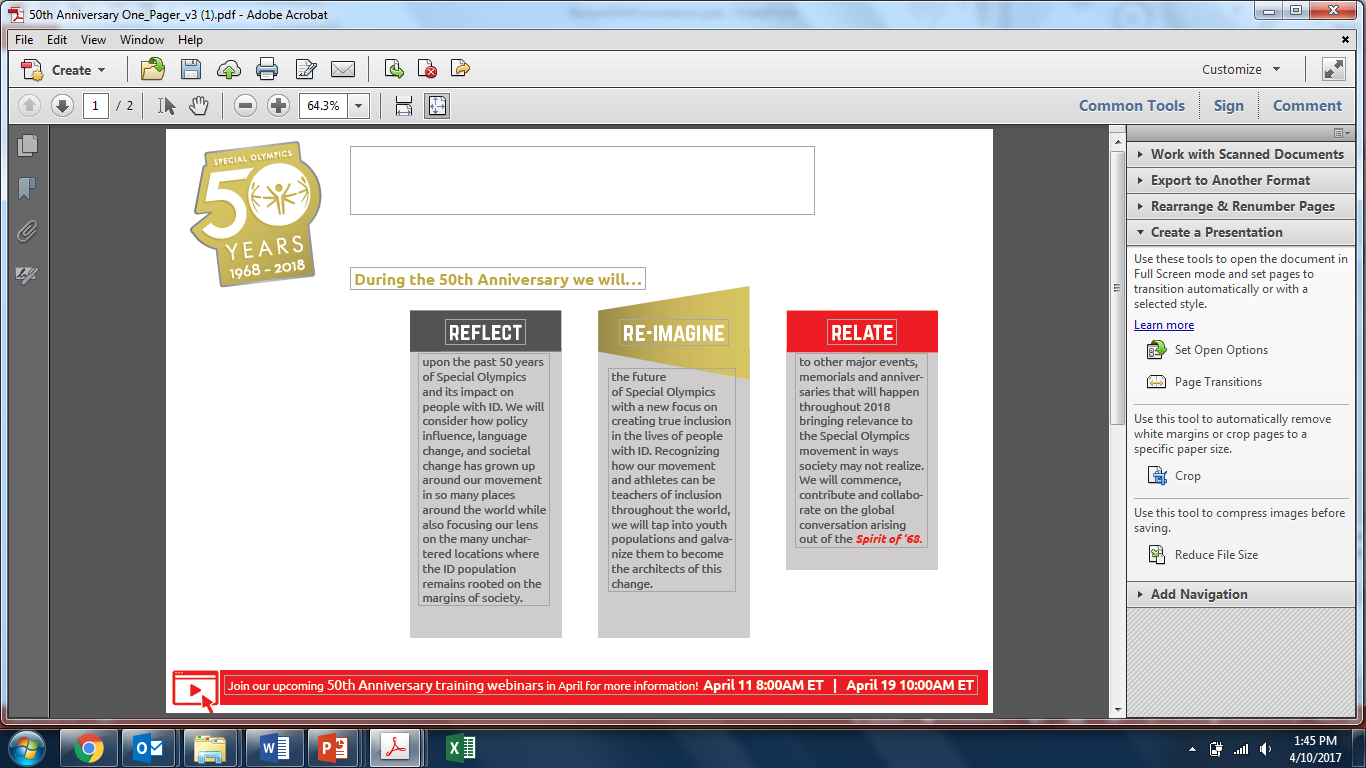 16